3 VE 4 DERECE OBSTETRİK YIRTIKLARIN  TANI  VE TEDAVİ YÖNTEMLERİ
Doç. Dr. Evrim Erdemoglu
Jinekolojik Onkoloji BD.,
Süleyman Demirel Üniversitesi 
Tıp Fakültesi
Tanım ve Klasifikasyon
1. derece laserasyon vajinal epitel ve perine cildinde oluşan yırtıklardır. 
2. derece laserasyon perineal kasları da içerir.
Tanım ve Klasifikasyon
3. derece laserasyonlar anal sphinkter kompleksine uzanır. 
3a'da laserasyon external anal sphinkterin (EAS) <%50, 
3b'de EAS'in >%50 laserasyonu
 3c'de internal anal sphinkterde de (IAS) laserasyon mevcuttur. 

4 derece laserasyonda anal epitel/rektal mukoza da yırtılmıştır.
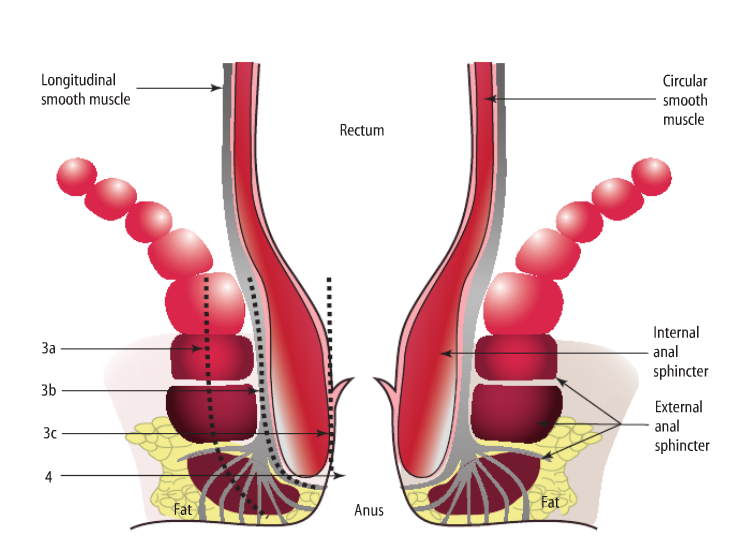 Perine Anatomisi
Anal spinkter kompleksi yaklaşık 3-4 cm'dir. 
Anal sphinkter kompleksinde dışta çizgili kastan oluşan EAS, 
içteyse kolon düz kasının devamı olan IAS bulunur. Anal tonusun çoğunluğunu IAS sağlar.
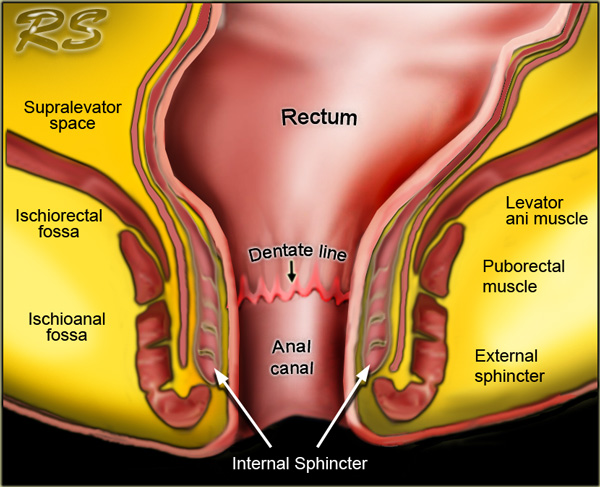 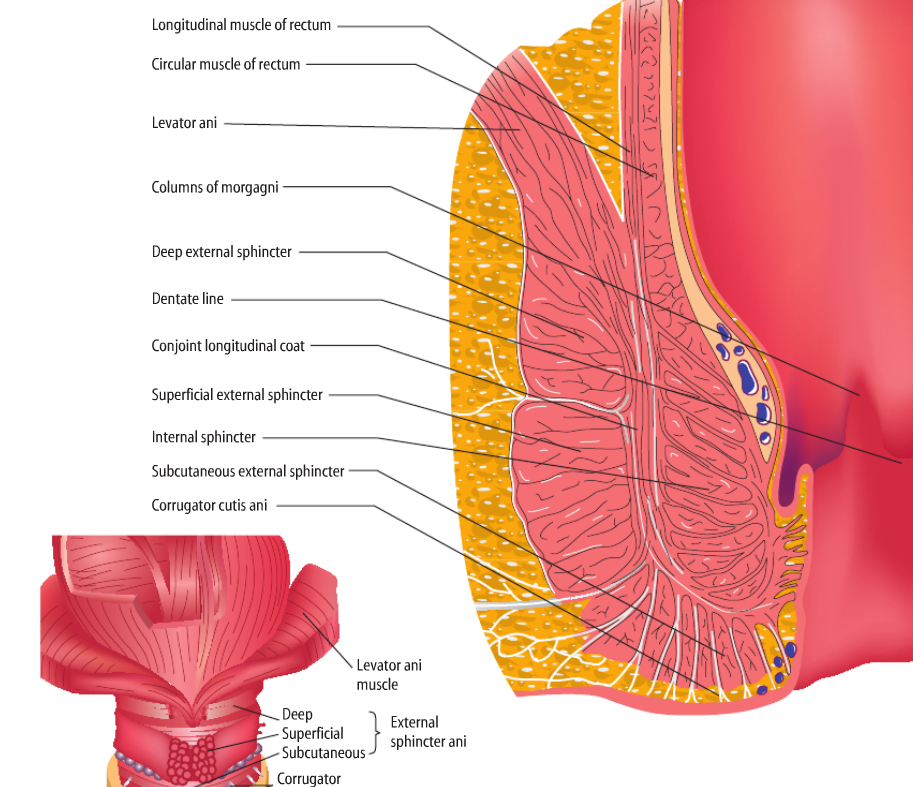 EAS ve IAS
Laserasyonların %90'nında EAS, %65'inde IAS yaralanmaktadır.
Epidemioloji
3. ve 4. derece laserasyonların sıklığı %0.6-9

Gerçek sıklığı ? Çoğu vaka tanı almaz
Epidemioloji
Tanı için USG kullanıldığında %11
Önemi
Onarımından sonra hastaların %50'sinde  değişik derecelerde anal inkontinens gelişmektedir.
Risk Faktörleri
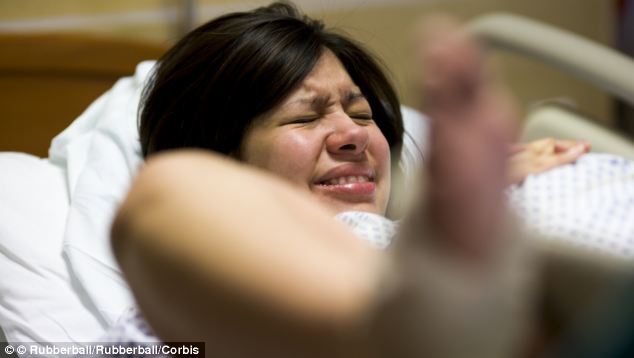 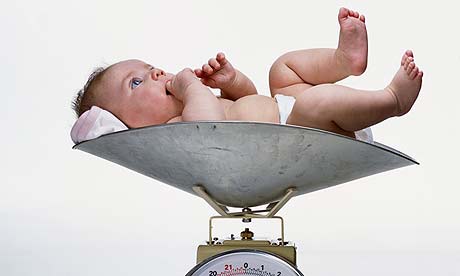 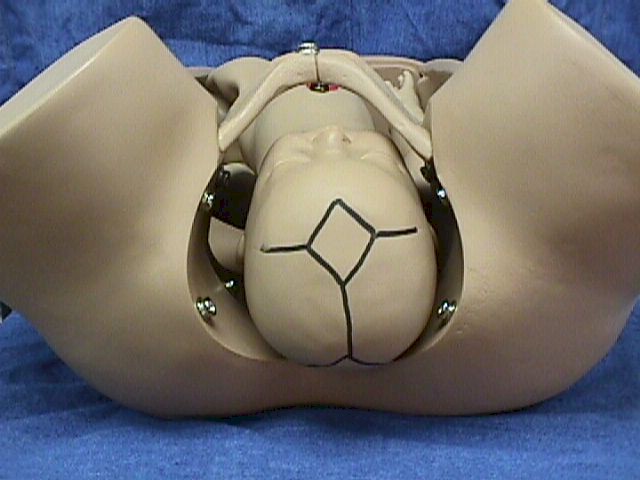 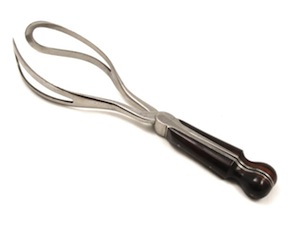 Risk Faktörleri
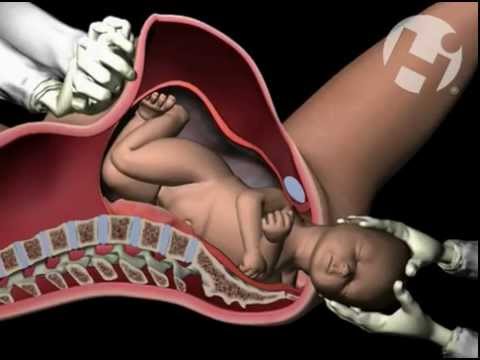 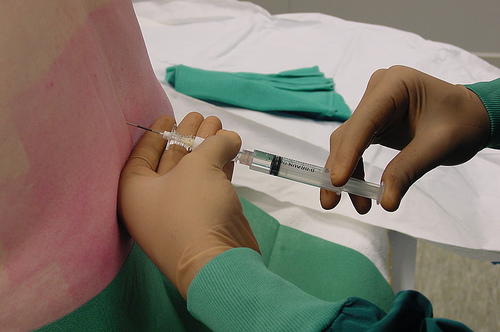 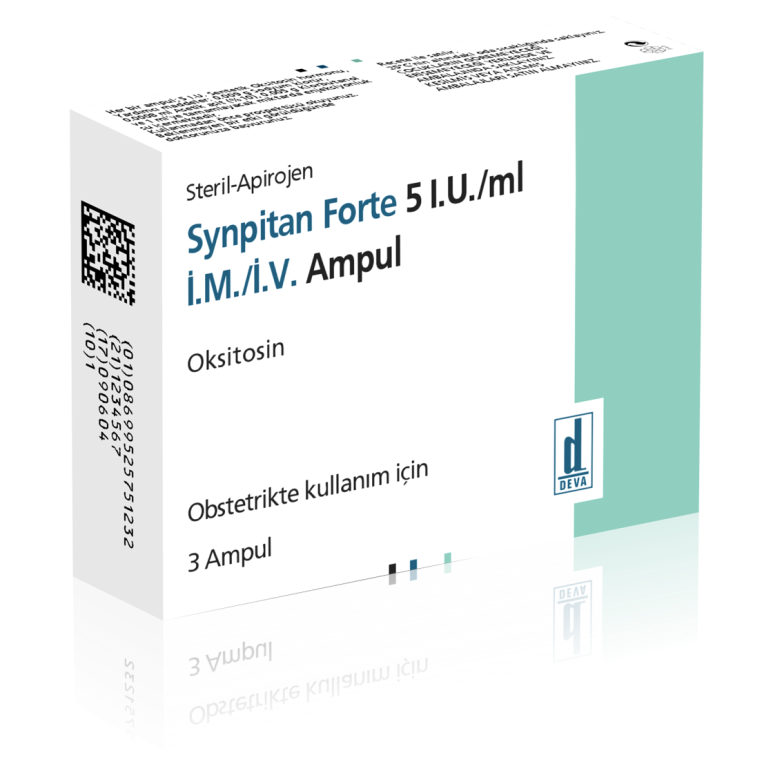 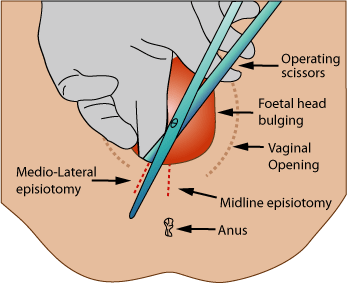 Koruyucu
Perineal masaj
C/S
Tanı
Kolaylıkla atlanabilir
İyi bir ışık kaynağı altında, alan kandan temizlendikten sonra yapılmalı
Tanı
1) Muayene - rektal tuşe
2) 2-D Endoanal ultrasonografi /3-D Endoanal ultrasonografi 
3) Transvajinal veya transperineal ultrasonografi
4) Manometri kullanılabilir.
Muayene
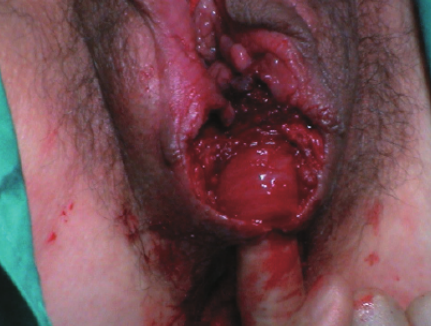 Vulvar-Pelvik muayene
Rektal tuşe

Ciltte perinede deşür olmadan da sfinkter yaralanması olabilir
Rektal tuşede özellikle derin EAS, IAS’deki yırtılma ve zayıflamaları tespit etmek güç.
Endoanal USG
Sphinkter laserasyonları göstermede yararlı
Sensitivite ve spesifitesi iyi
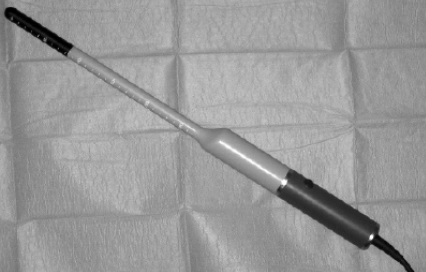 Endoanal USG
Endoanal USG
Endoanal USG bulgularıyla 
operasyon bulguları,
Manometri bulguları
EMG bulguları
UYUMLU
Endoanal USG
Anal ultrasonografide IAS hipoekojen
EAS ise mix eko’da daha çok hiperekojen görünür.
Endoanal USG
4 ayrı tabaka görülür
Endoanal USG
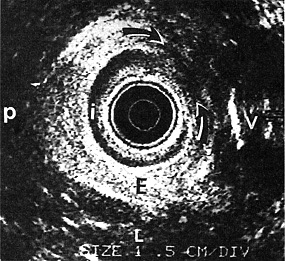 IAS ve EAS’deki
Defektler USG’de görülür
Endoanal USG
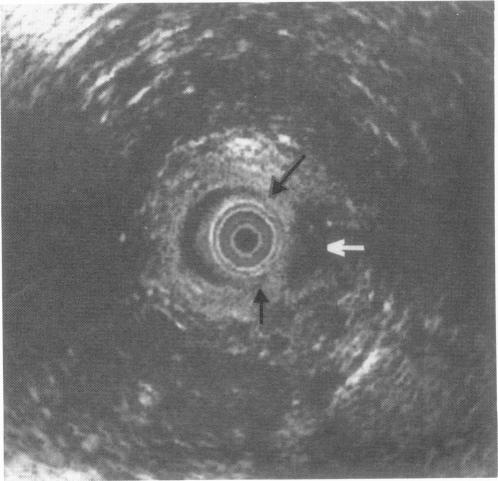 Endoanal USG
Transperienal USG
Transvaginal USG
Onarım
End to end
Overlapping
Anestezi
Genel yada rejyonel anestezi
Malzeme
Anal epitel/rektal mukoza için 4/0 polyglactin 910, 

EAS ve IAS içinse 2/0 yada 3/0 polydioxanone kullanılmalıdır.
Anal Mukoza
IAS
Belirlenmeli
Yırtık varsa pds ile uç uca teknikle, tek tek sütürle onar
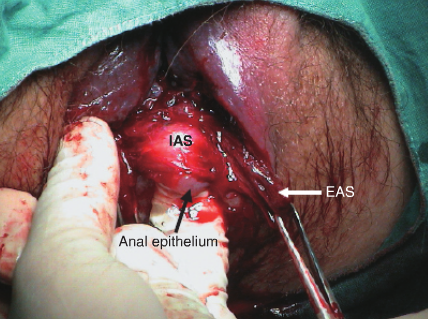 EAS
Retrakte olan uçlar tutulmalı
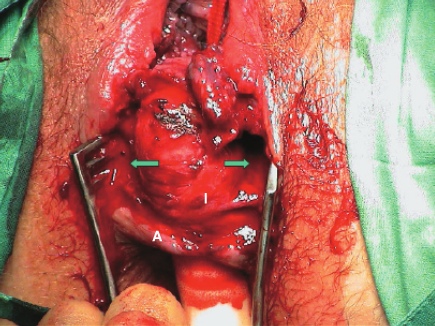 EAS - Bindirme
Lateralde mobilizasyon yap
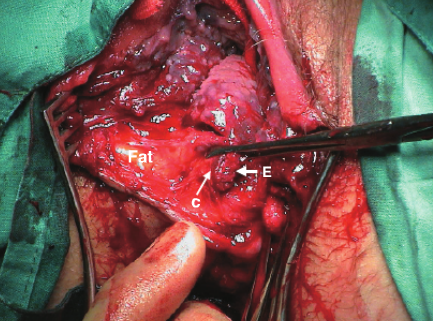 EAS - Bindirme
EAS tüm uzunluğu boyunca belirlenmeli
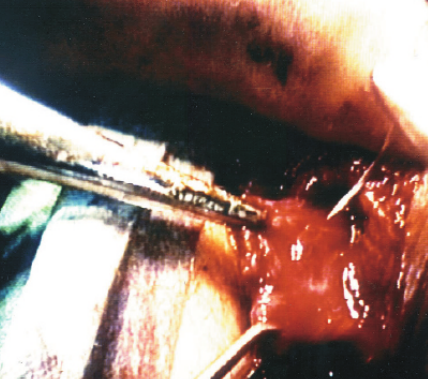 EAS
Uç Uca
Uç Uca
Onarım
End to end onarımdan sonra 
	Fekal inkontinens %2-29
	Anal inkontinens %15-61
Antibiyotik + Analjezi
Penisilin + biteral iv
Post-op oral
Oral diklofenak
Sonda
Rejyonel anestezi olanlar da özellikle 24 saat idrar sondası
Gayta Yumuşatıcıları
Takip
6-8 hafta sonra

Muayene
Manometre
Endoanal USG
Kolostomi
Endikasyonları 
tekrarlayan onarım başarısızlığı, 
inflamatuar bağırsak hastalığı,
perianal sepsisdir.


Kolostomi gerekirse sigmoid kolondan loop kolostomi açılmalıdır.
Teşekkür
Dr. Yakup Yalçın
Jinekolojik Onkoloji BD. 
Süleyman Demirel Üniversitesi
Dr. Burak Tatar 
Jinekolojik Onkoloji BD. 
Süleyman Demirel Üniversitesi
Ve
Kadın Hastalıkları Doğum AD Öğretim Üyelerine